Вспомним…
Назовите среды жизни, где обитают живые организмы.
Приведите примеры живых организмов разных сред жизни.
Какие типы экологических факторов вам известны?
Дайте краткую характеристику тому или иному экологическому фактору.
Прочитайте стихотворение и подумайте, что сегодня мы будем изучать на уроке?
Что ж ты, Ёж, такой колючий?
- Это я на всякий случай:
Знаешь, кто мои соседи?
Лисы, волки и медведи!
                                  В. Степанов
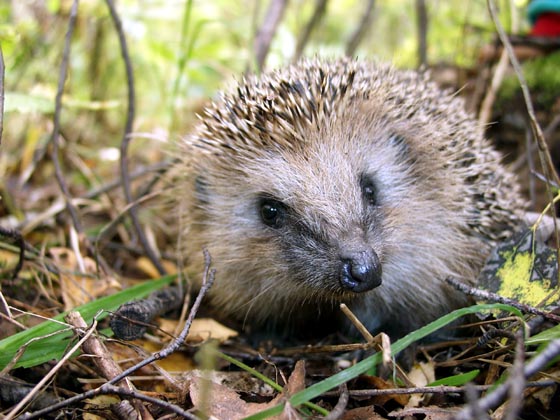 Приспособления организмов к жизни в природе
Пособие к уроку биологии в 5 классе
Светолюбивые растения
Растения, произрастающие на открытых местах и не выносящие длительного затенения; для нормального роста им необходима интенсивная солнечная или искусственная радиация. Взрослые растения более светолюбивы, чем молодые. К  ним относятся как травянистые (подорожник большой, кувшинка и др.), так и древесные (лиственница, акация и др.) растения, ранневесенние — степей и полупустынь, а из культурных — кукуруза, сорго, сахарный тростник и др.
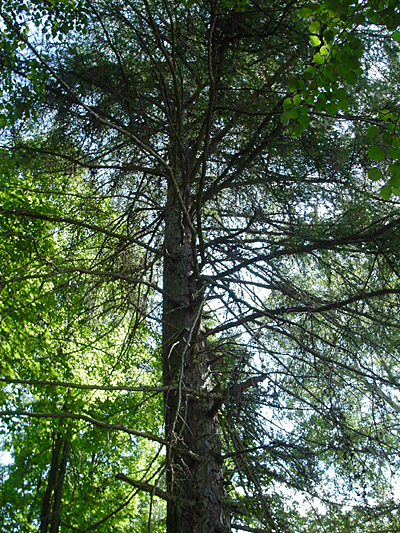 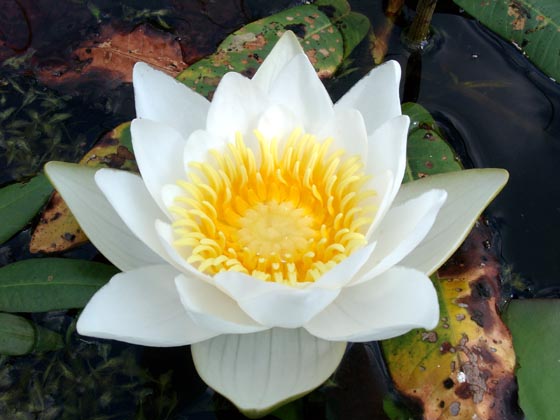 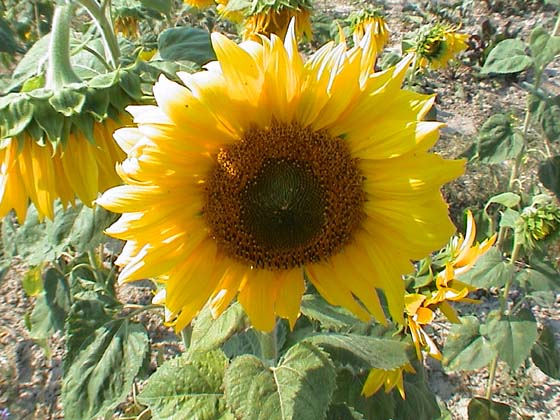 Кувшинка белая
Подсолнечник
Лиственница
Тенелюбивые растения
Растения, которые не выносят сильного освещения. К ним относятся, например, многие лесные травы (кислица, майник и др.). При рубке леса, оказавшись на свету, они обнаруживают признаки угнетения и гибнут.
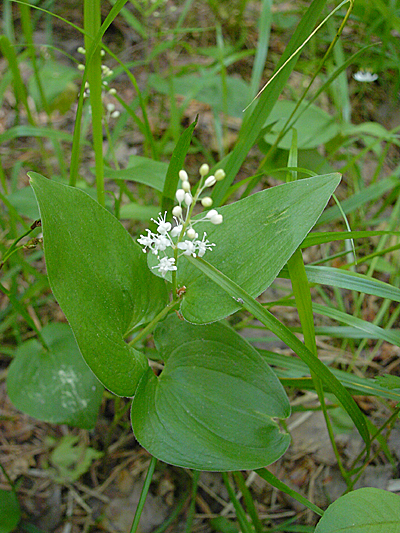 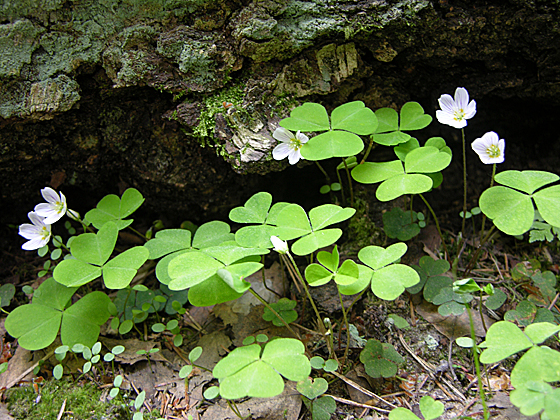 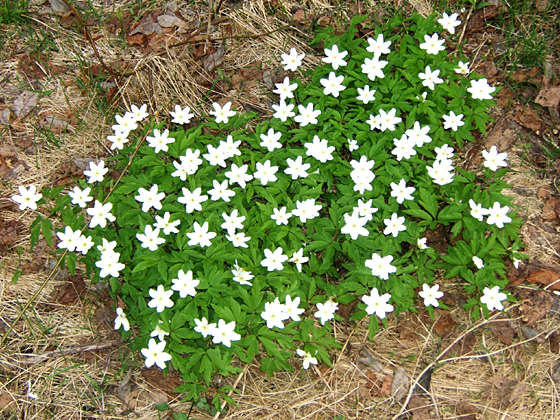 Ветреница
Кислица обыкновенная
Майник двулистный
Теневыносливые растения
Растения, произрастающие преимущественно в тенистых местообитаниях (в отличие от светолюбивых растений), но также хорошо развивающиеся и на открытых участках с большим или меньшим количеством прямого солнечного света (в отличие от тенелюбивых растений).  К ним относятся копытень, сныть, клён сахарный, редис, репа, смородина, ежевика и др.
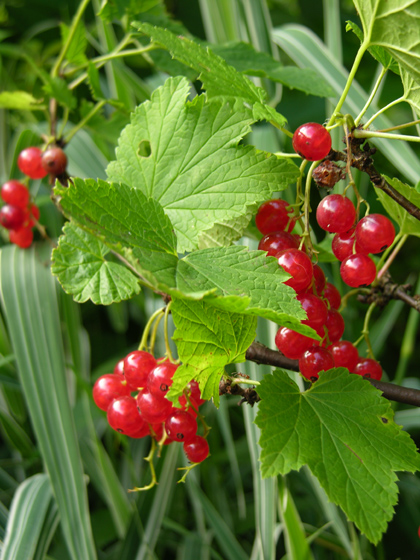 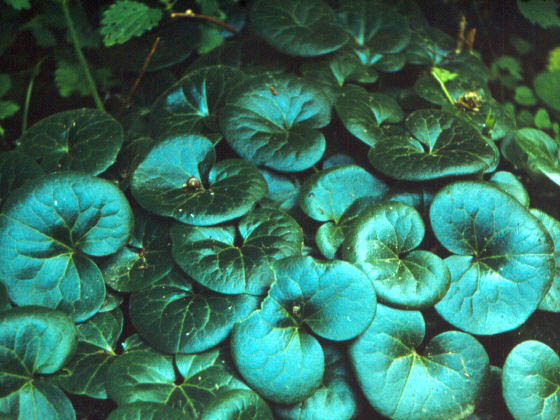 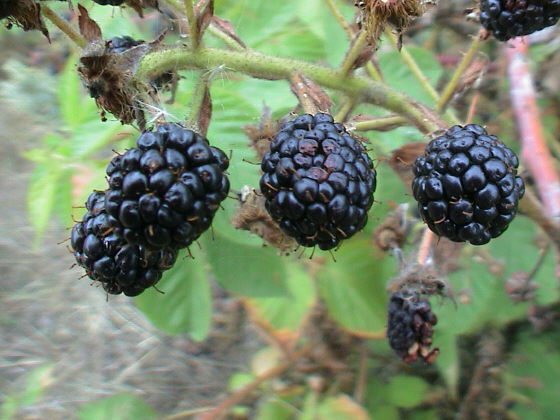 Копытень европейский
Ежевика
Смородина красная
Взаимосвязи факторов живой природы и растений
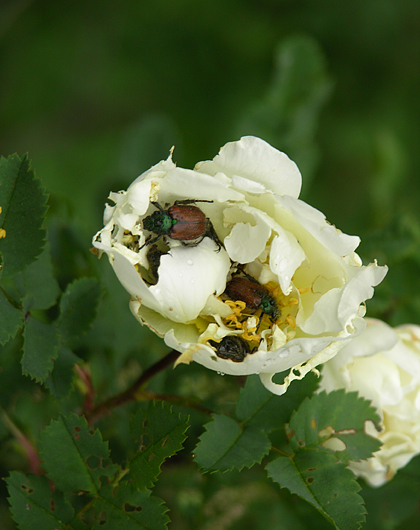 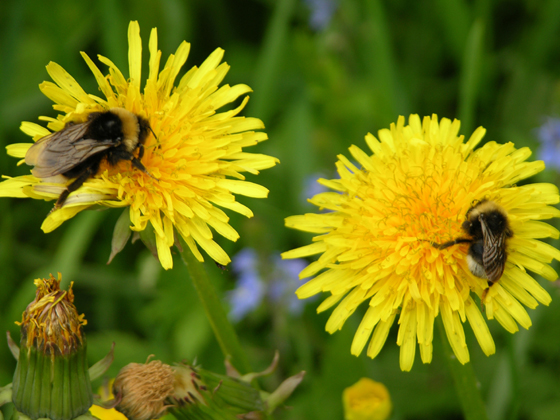 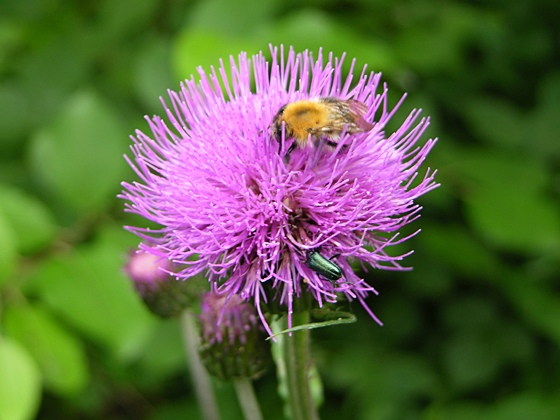 Бодяк полевой  и опылители
Шмели опыляют одуванчики
Поедание цветков
 жуками-бронзовками
Приспособления животных в зимний период
Зимняя спячка у животных в государственном биологическом музее имени К.А. Тимирязева
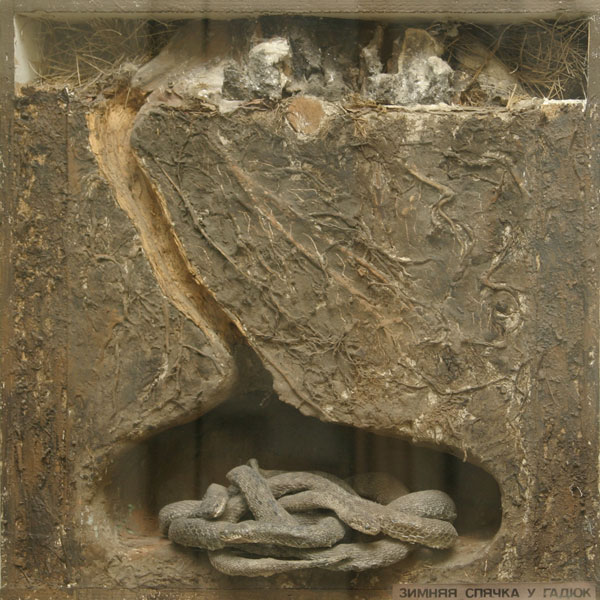 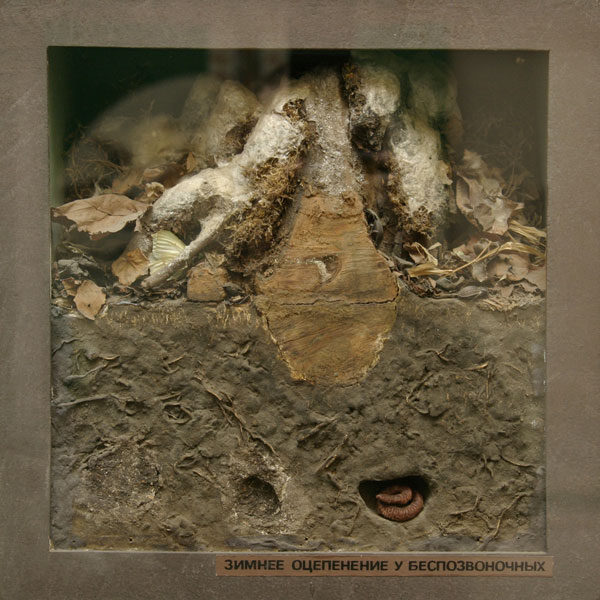 Зимний сон медведей в Московском зоопарке
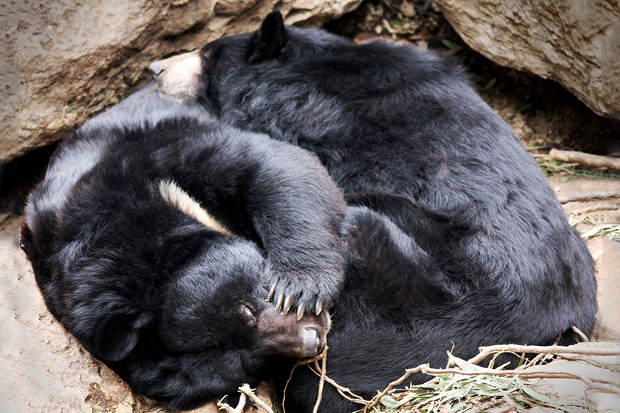 Физкультминутка
На зарядку солнышко
Поднимает нас,
Поднимайте руки
По команде «раз».
А над нами весело
Шелести листва.
Опускаем руки мы
По команде «два».
А теперь, ребята, встали!
Быстро руки вверх подняли,
В стороны, вперёд, назад,
Повернулись вправо, влево, 
Тихо сели, вновь за дело.
Приведите примеры…
…приспособленности животных к среде обитания
…приспособленности растений к среде обитания
Для подготовки ответов используем
материал учебника на с.82-84
Закрепим знания
зелёный цвет кузнечика - это … окраска; 
цветки теневых растений имеют … окраску; 
сосна, ромашка, земляника относятся к группе … растений; 
сходство палочника по форме тела и окраске с листом - это пример…; 
листопад у растений, смена меха у зайца, ласки - это приспособленность к …
Домашнее задание
§ 19пересказ, повторить §17-18.
Творческое задание: написать мини-сочинение о каком-либо животном своего края и его приспособленности к условиям жизни.
Рефлексия
Какому солнышку соответствует ваше настроение и успехи  на уроке? 
В чём были затруднения?
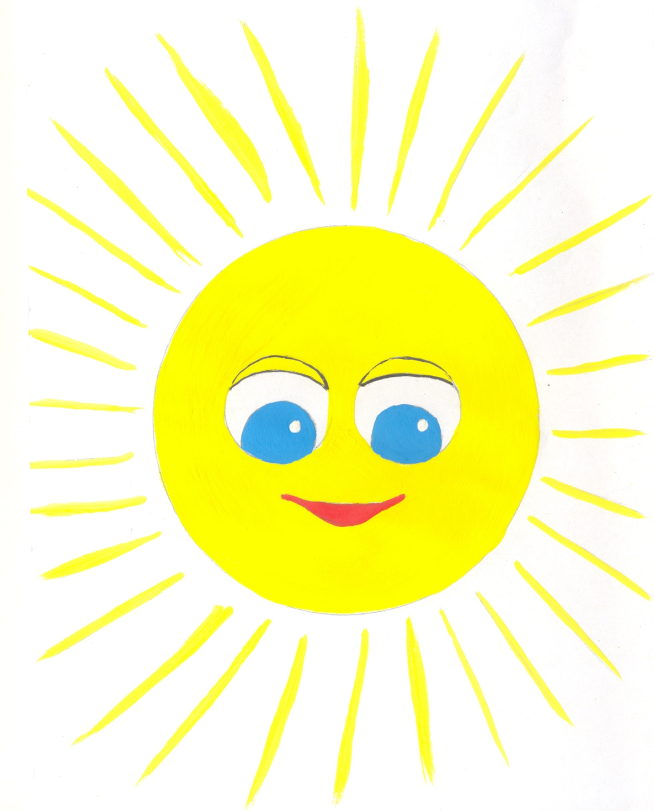 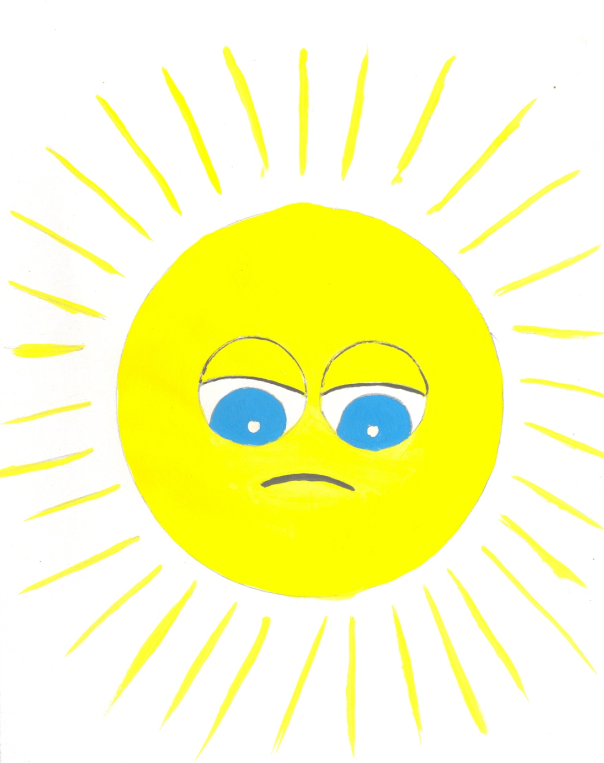 Источники информации:
https://открытыйурок.рф/%D1%81%D1%82%D0%B0%D1%82%D1%8C%D0%B8/644234/
https://botana.biz/prepod/biologiya/o6n3d1yg.html